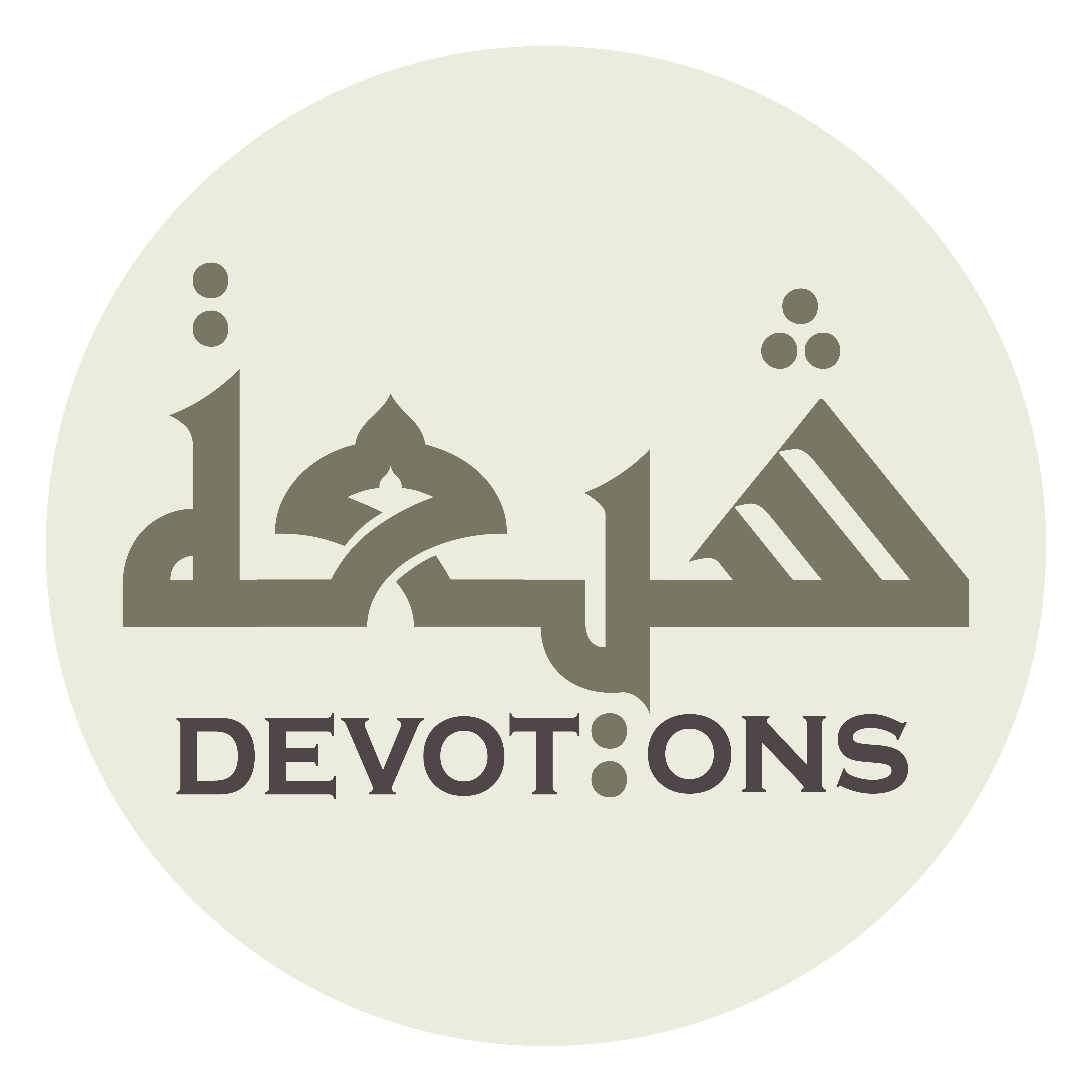 Tasbih after Dhuhr
وَ بِاللَّهِ أَثِقُ
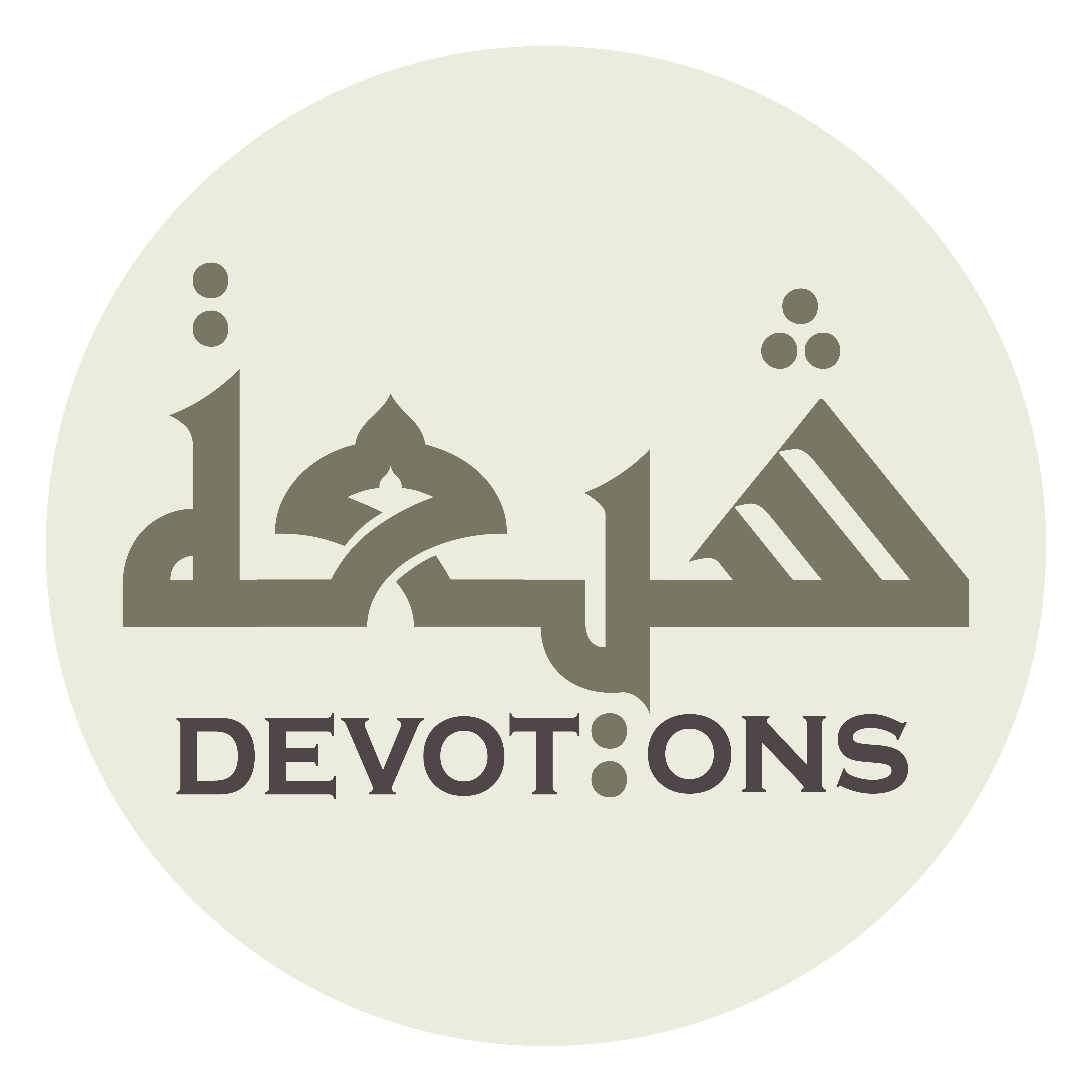 بِاللَّهِ اعْتَصَمْتُ

billāhi`taṣamt

With Allah I seek protection,
Tasbih after Dhuhr
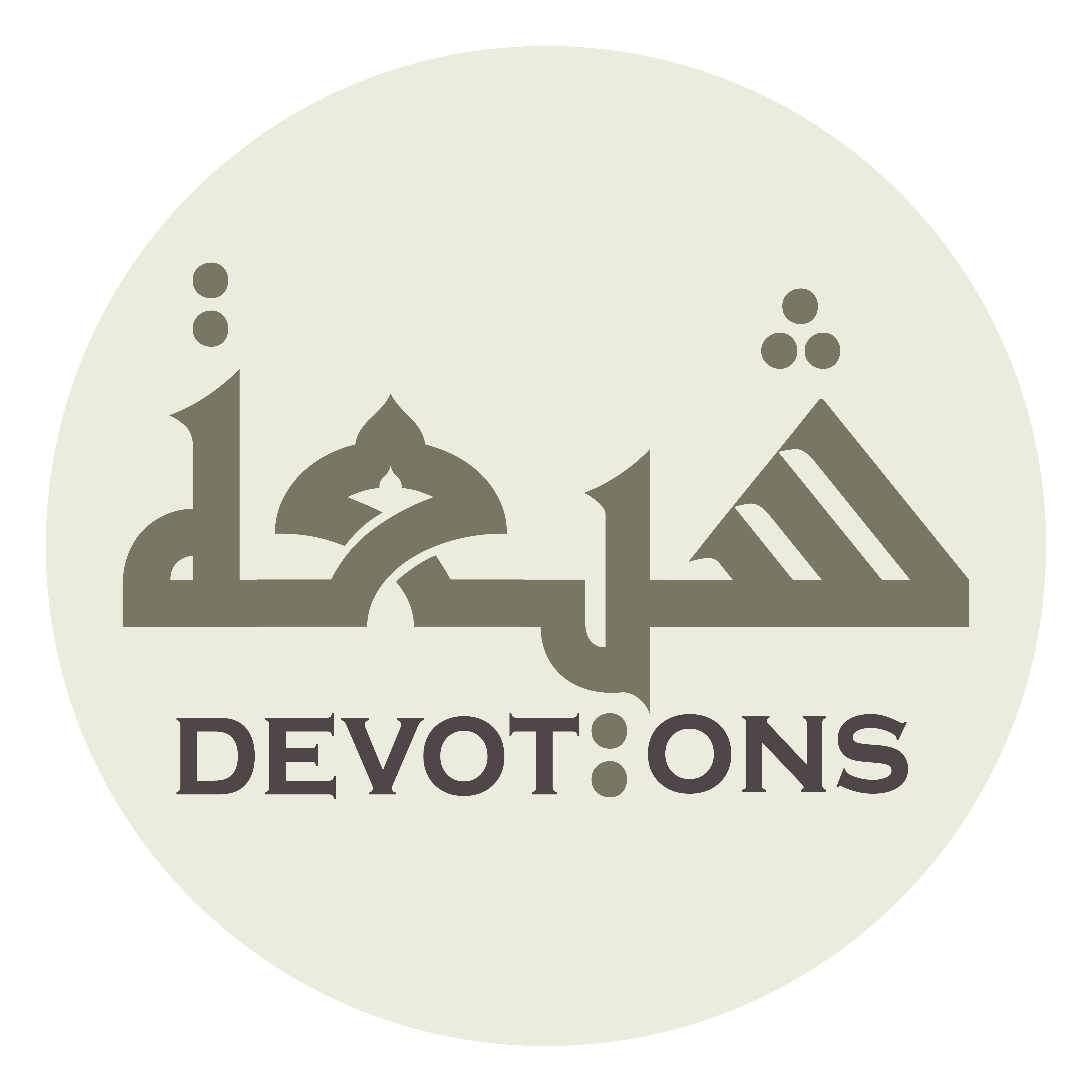 وَ بِاللَّهِ أَثِقُ

wa billāhi athiq

in Allah I trust,
Tasbih after Dhuhr
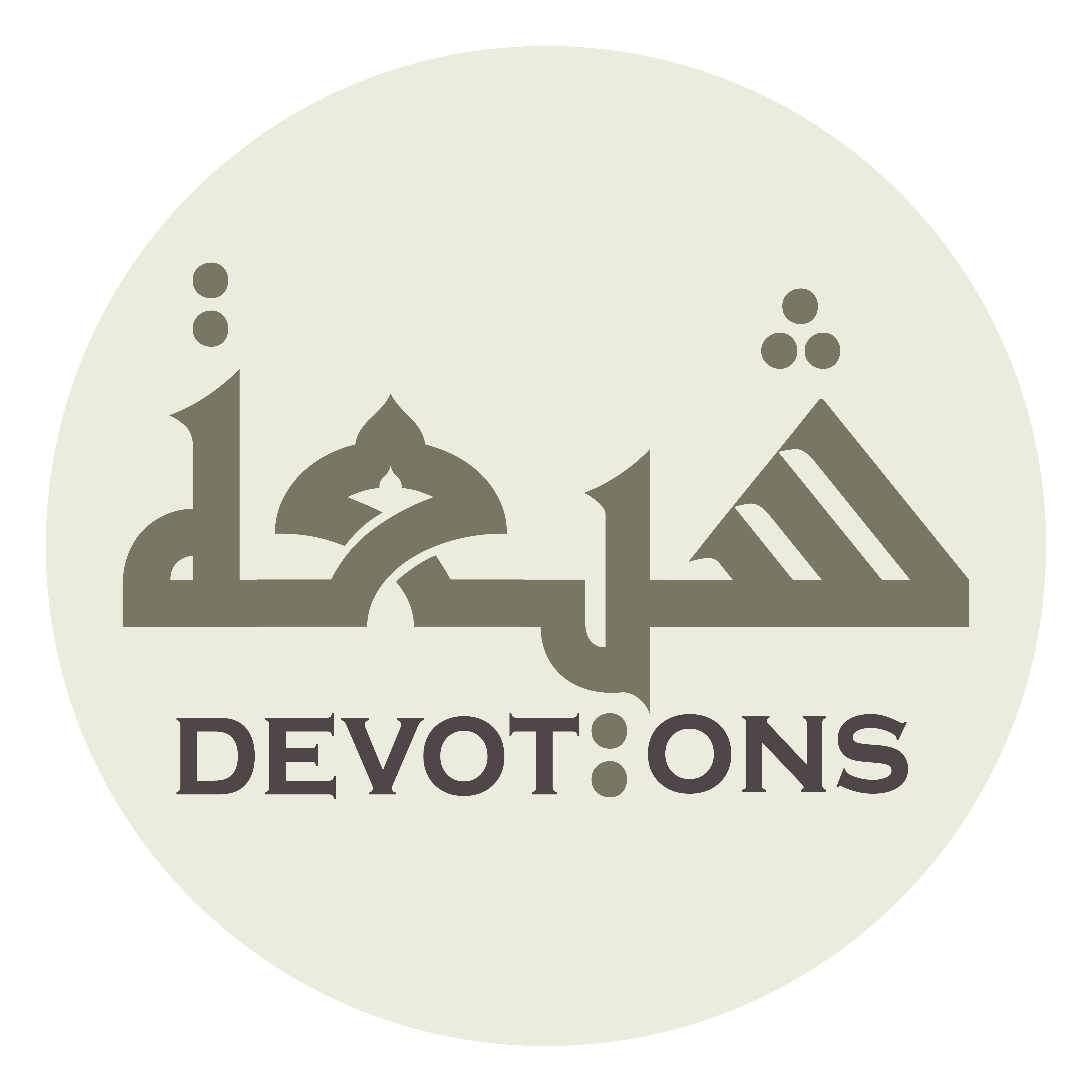 وَ عَلَى اللَّهِ أَتَوَكَّلُ

wa `alallāhi atawakkal

and upon Allah I rely.
Tasbih after Dhuhr